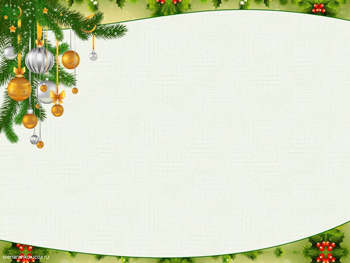 Муниципальное автономное дошкольное образовательное учреждениеМуниципального образования город Ирбит «Детский сад № 25»«Новогодний магазин игрушек»Новогодний праздник для второй младшей группы № 9
Действующие лица:
Ведущий – воспитатель группы № 9 Шукшина Вера Михайловна,
Зимушка – воспитатель группы № 10 Власенко Татьяна Леонидовна,
Снегурочка – младший воспитатель группы № 2 Хохрякова Мария Александровна,
Дед Мороз – воспитатель группы № 10 Коковина Светлана Николаевна,
Шапокляк – воспитатель группы № 5 Бушуева Марина Викторовна,
Музыкальный руководитель – Ромазанова Светлана Юрьевна
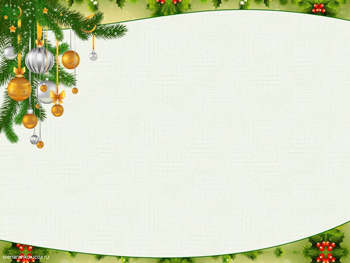 Цель. Приобщить дошкольников к праздничной культуре. Содействовать созданию обстановки общей радости, хорошего настроения.
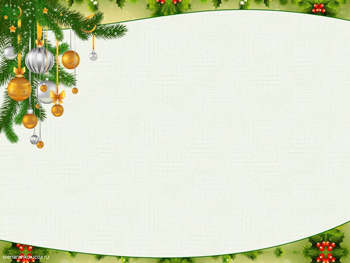 Танец «Поссорились –помирились»
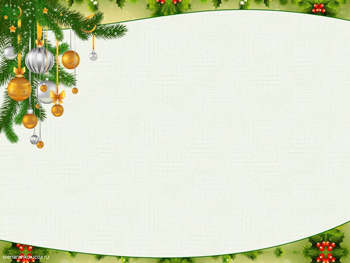 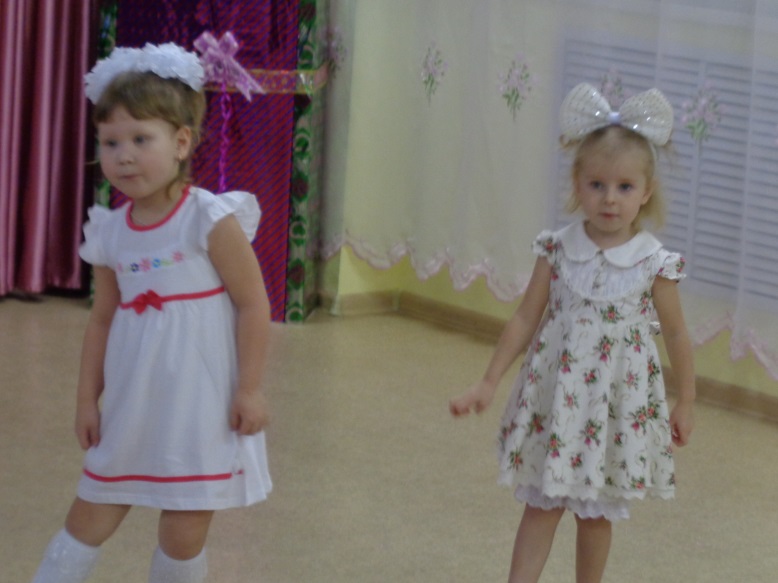 Танец кукол
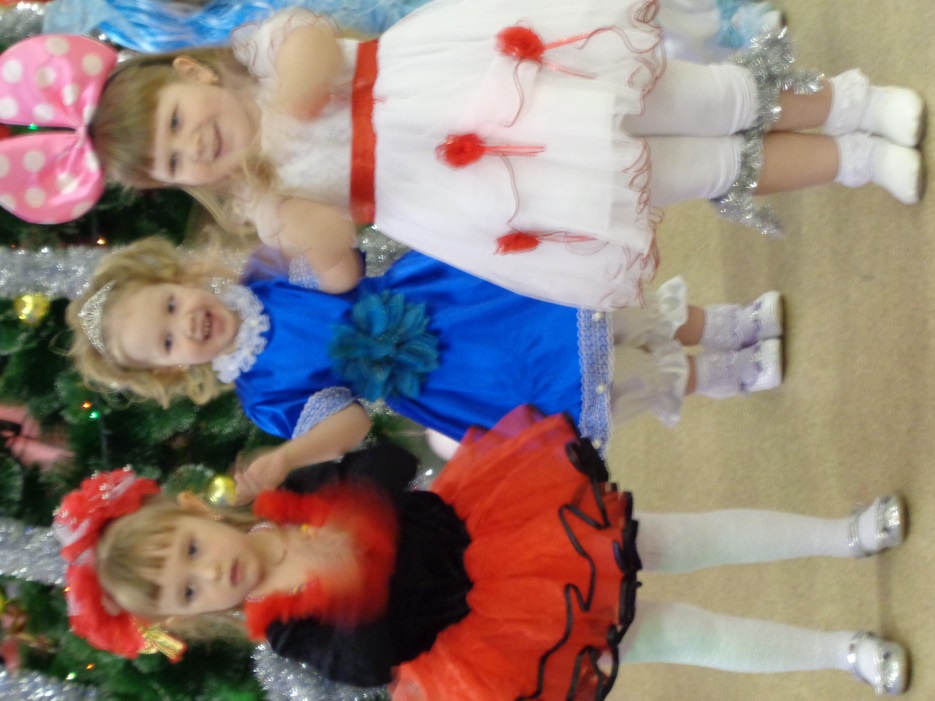 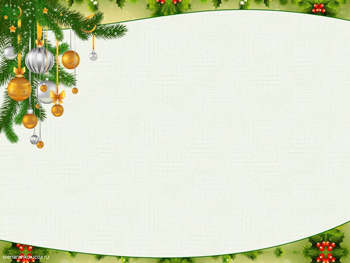 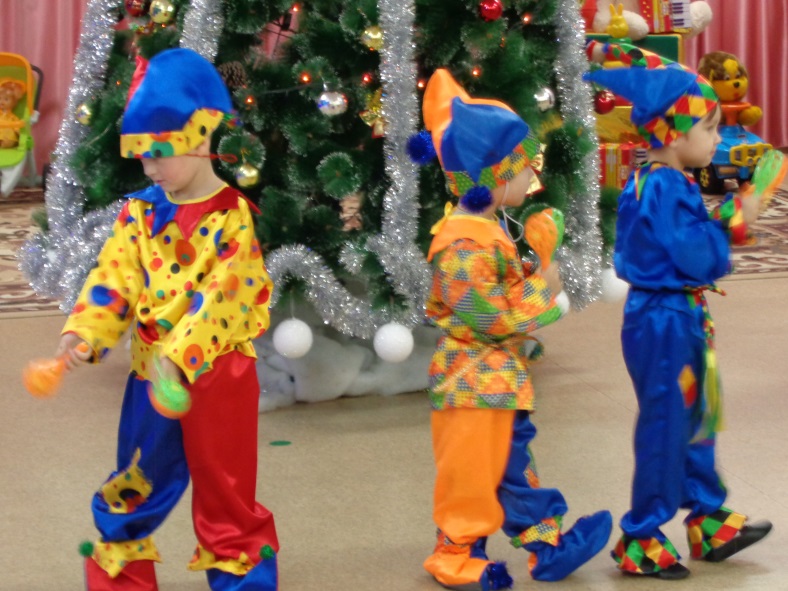 Танец петрушек
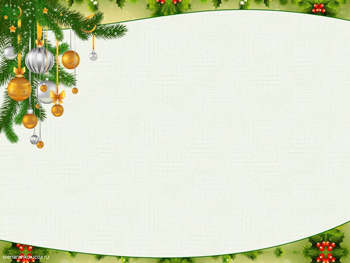 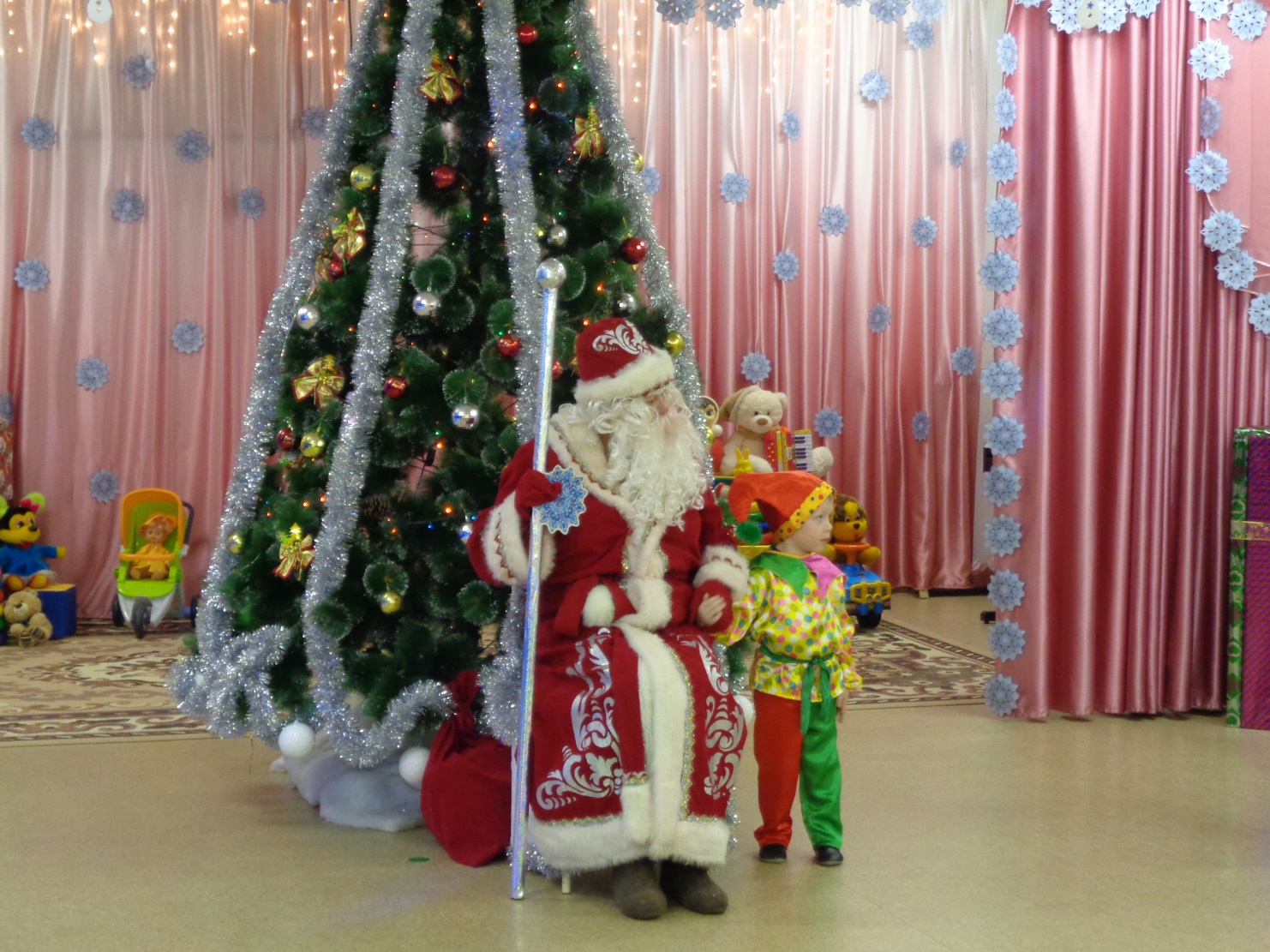 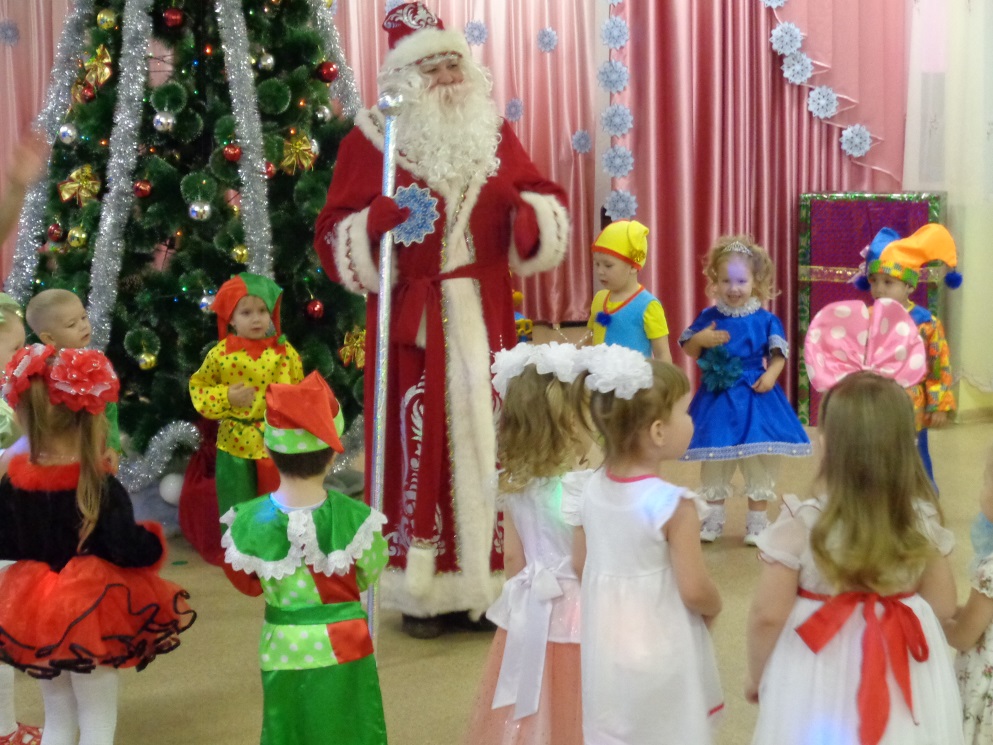 Ах, какой хороший,Добрый Дед Мороз!
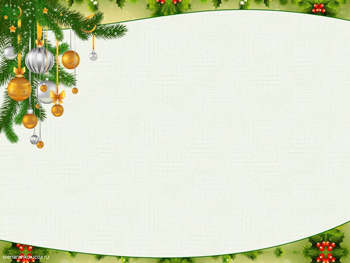 Танец «У меня, у тебя»